資料１－３
パートナーメンバーズとの連携
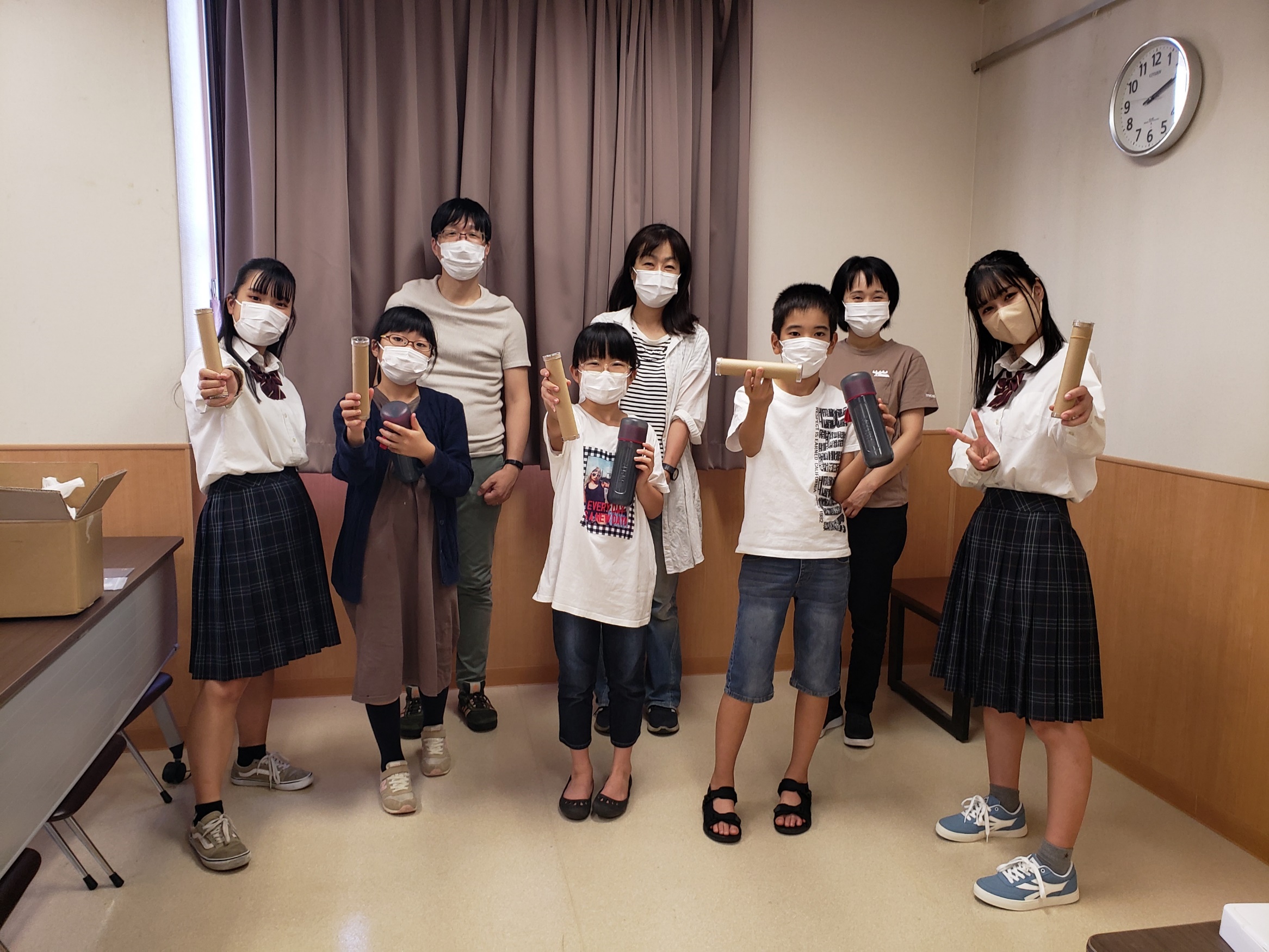 特定非営利活動法人　素材探検隊
　　田中 正之(環境カウンセラー)
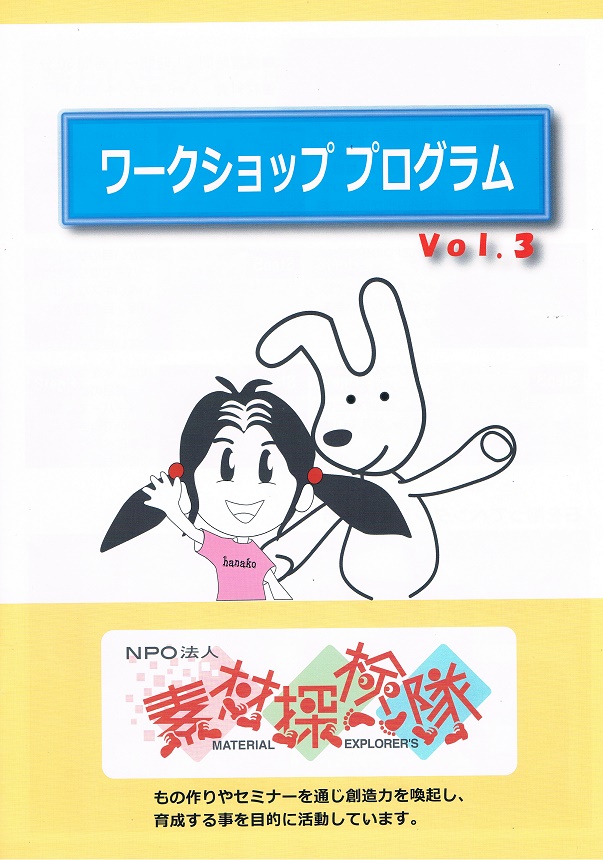 特定非営利活動法人 素材探検隊『創造力の喚起と育成をテーマに活動』
教育
コミュニ
ケーション
環境
万華鏡教室（環境）
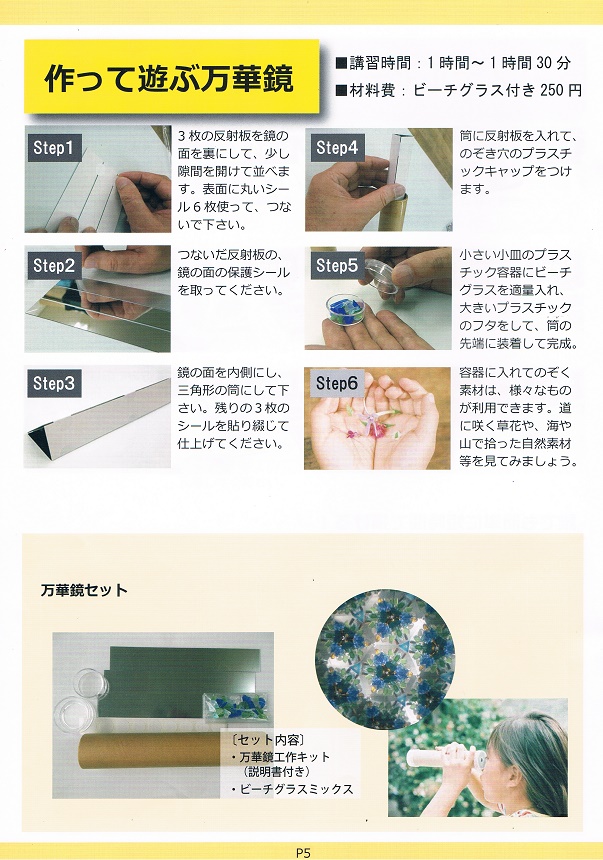 茨木市環境政策課委託事業でのBRITA JAPAN株式会社との連携
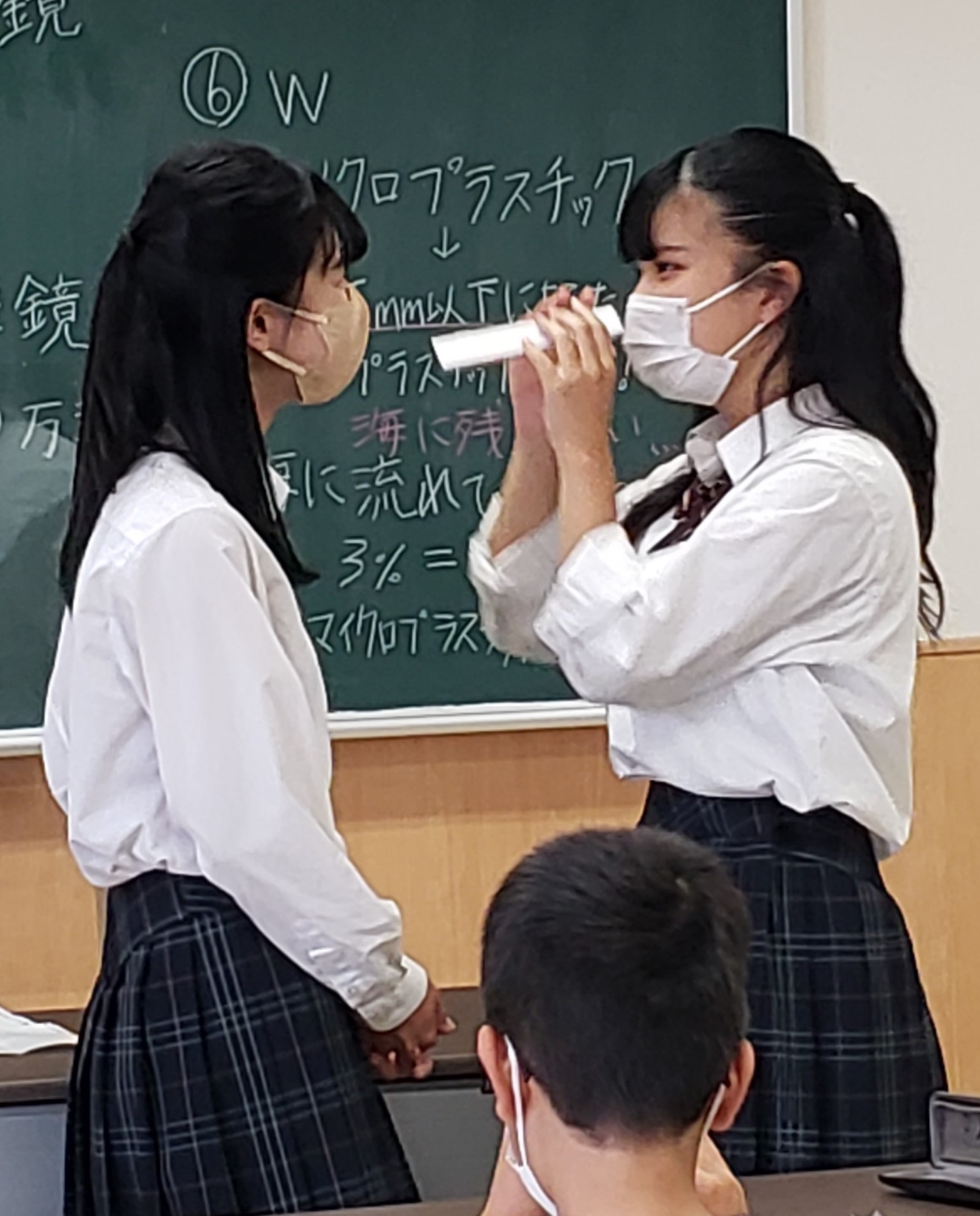 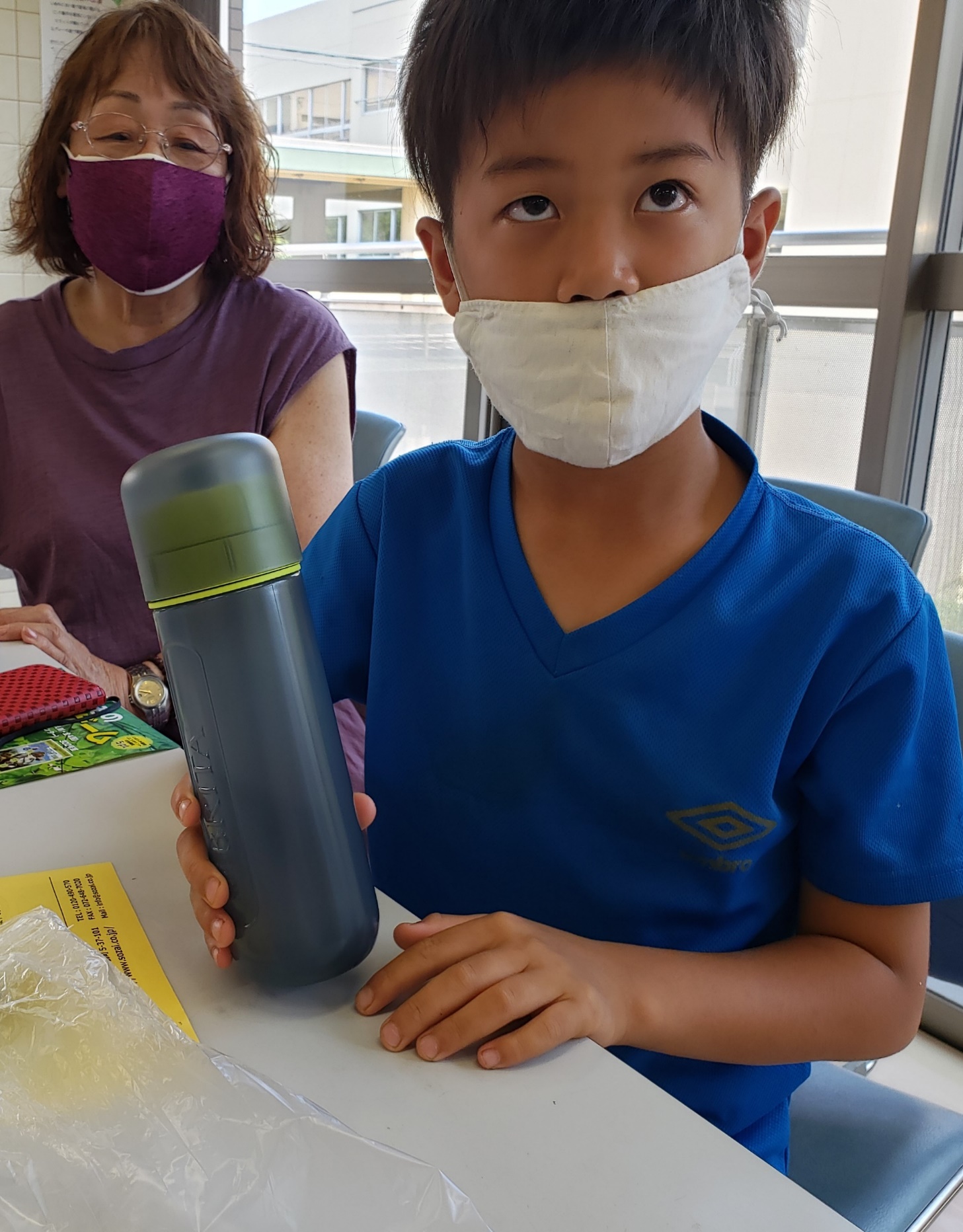 阪急百貨店主催「HANKYUこどもカレッジ」での大阪府エネルギー政策課との連携
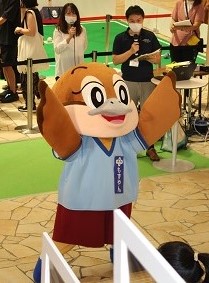 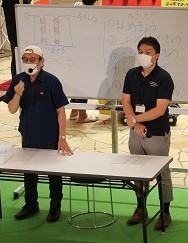 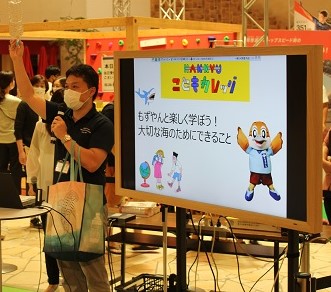 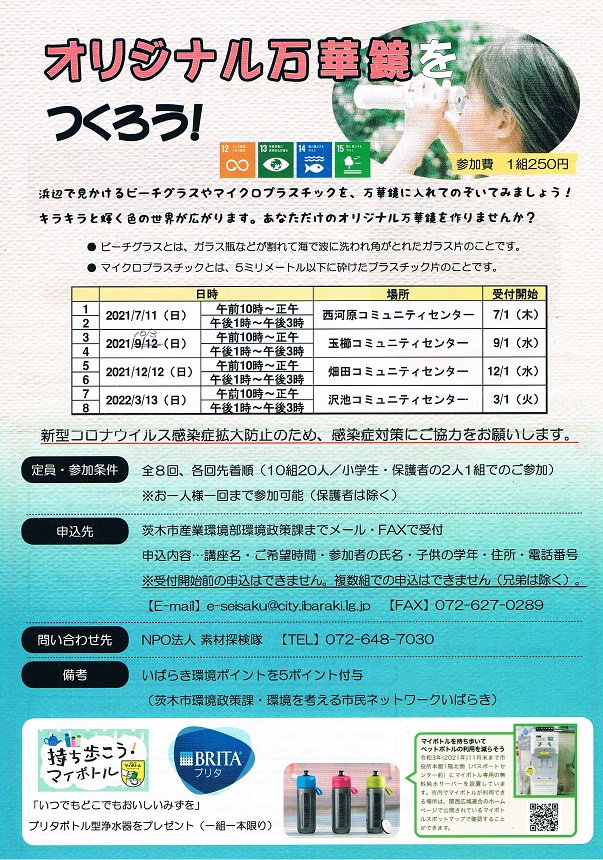 今後の環境活動『万華鏡教室の予定』
茨木市環境政策課

オリジナル万華鏡をつくろう★
平安女学院高校
ボランティア部

万華鏡で学ぶ環境★
福岡市環境政策課

作って遊ぶ万華鏡
★印は、ブリタジャパン株式会社との連携事業
ご清聴ありがとうございました。
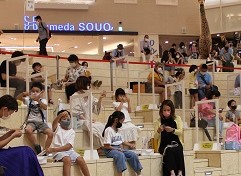